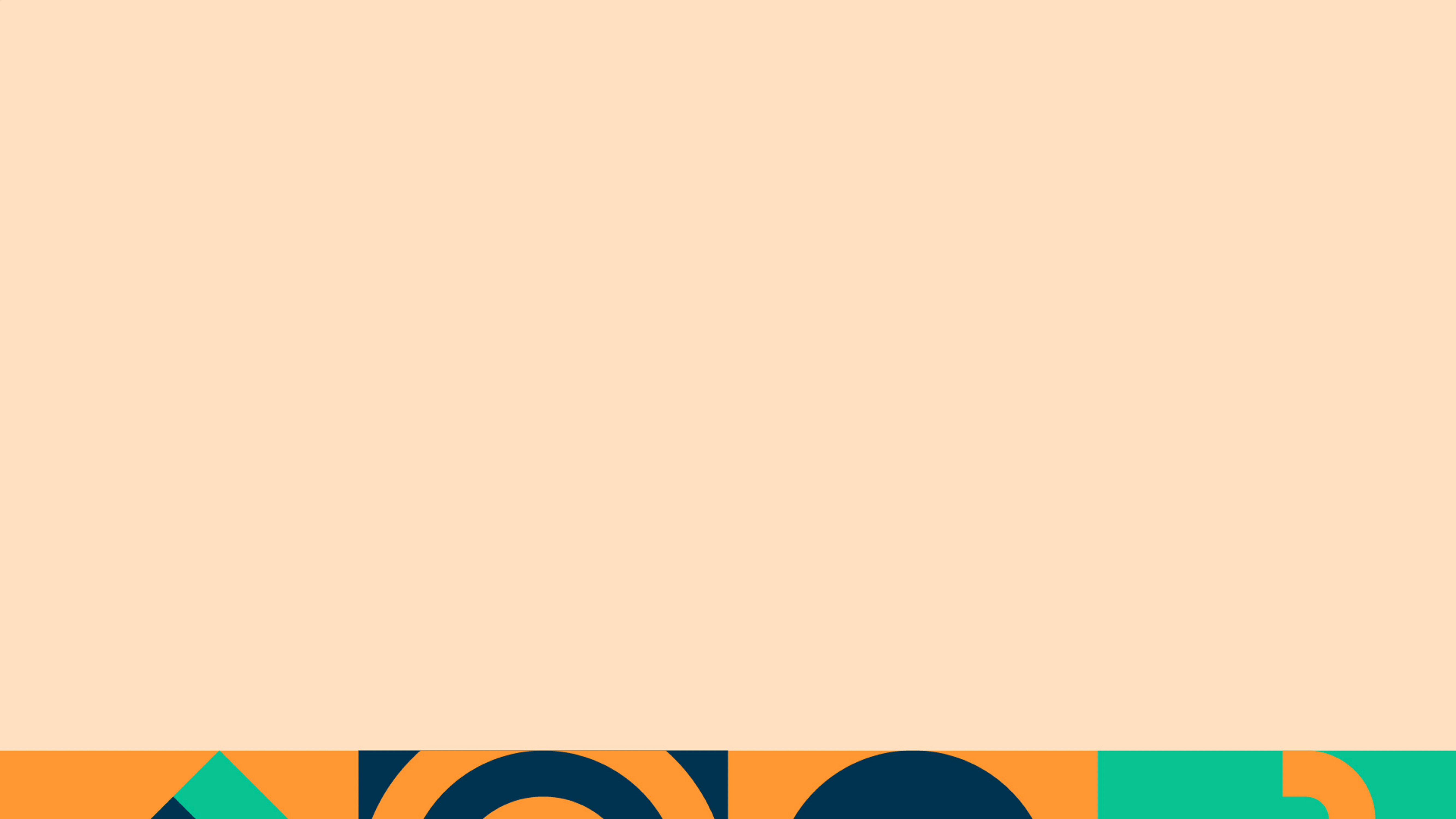 QUID SHOWCASE 2024
Project Overview
Dónal Mulligan donal.mulligan@dcu.ie
AIMCJ
Developing and Assessing Critical Approaches to 
Generative AI in Media, Communications, and Journalism
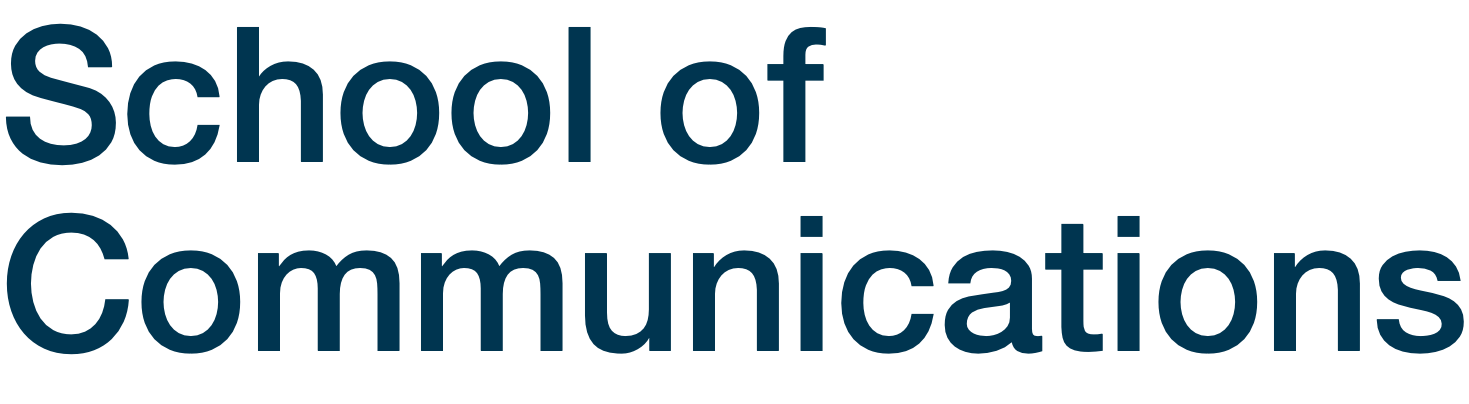 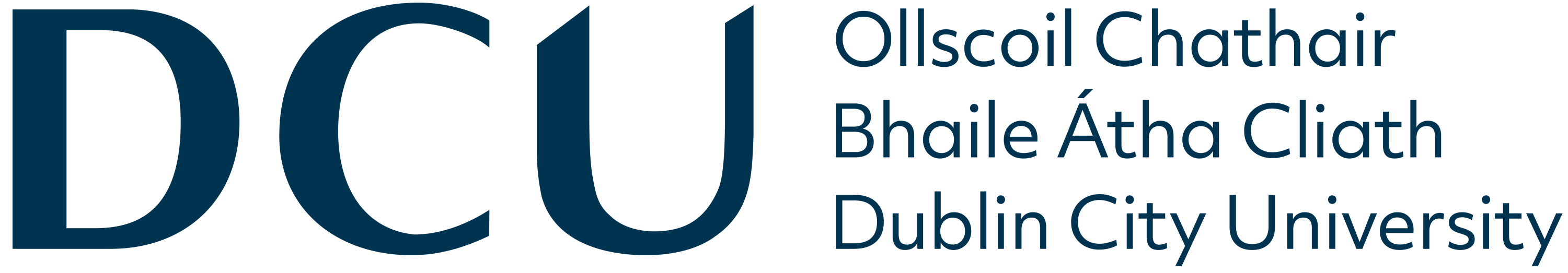 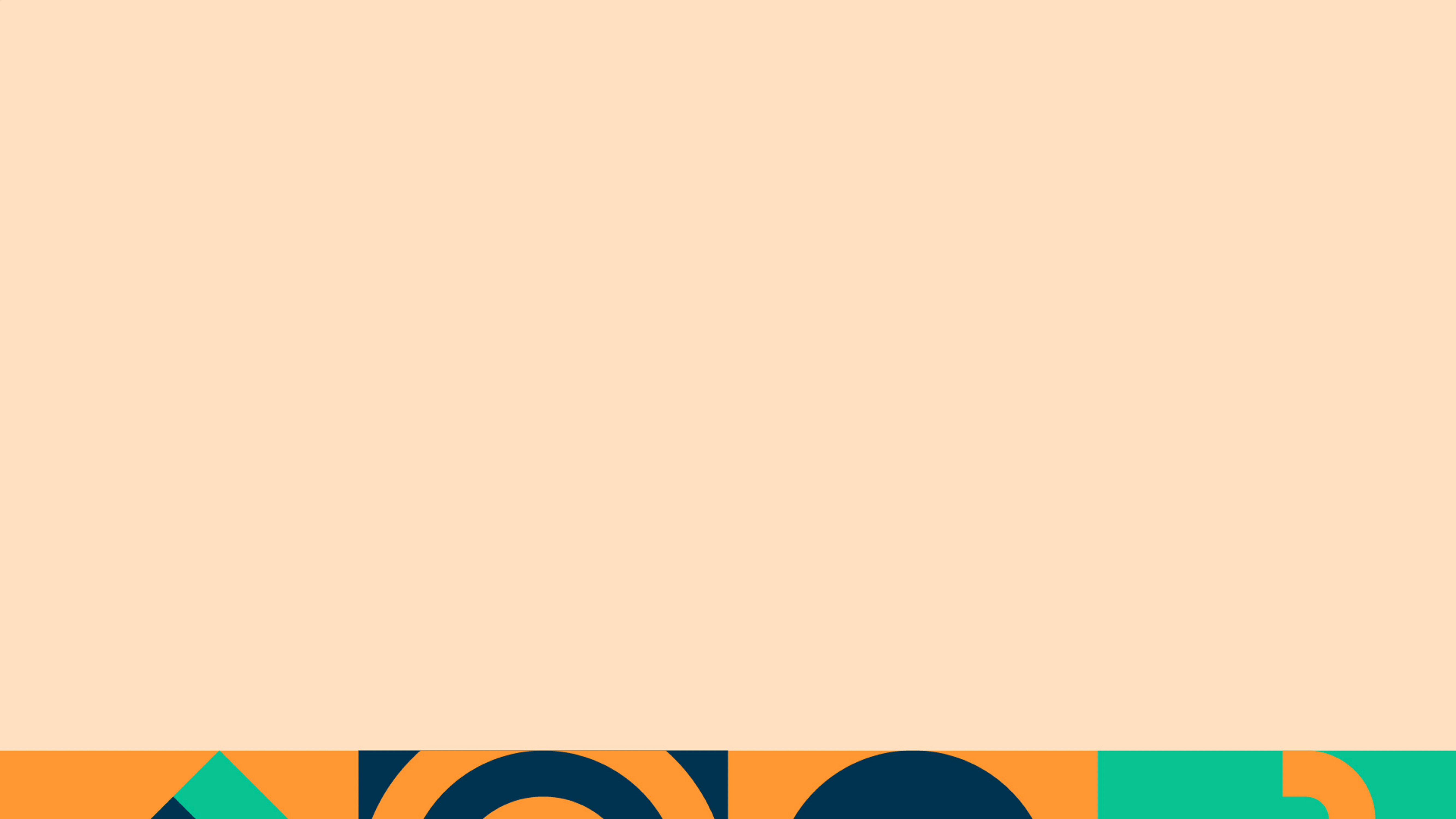 AIMCJ was funded by DCU Quality Improvement & Development (QuID) to address impacts of emerging Generative AI (GenAI) tools on Media, Communications, and Journalism. It sought to:
Develop and pilot critical approaches for integration of AI in MCJ education, including consultation on legal and intellectual property issues
Engage and educate staff on contemporary and emerging GenAI tech, and its implications for teaching & learning - especially assessment
AIMCJ
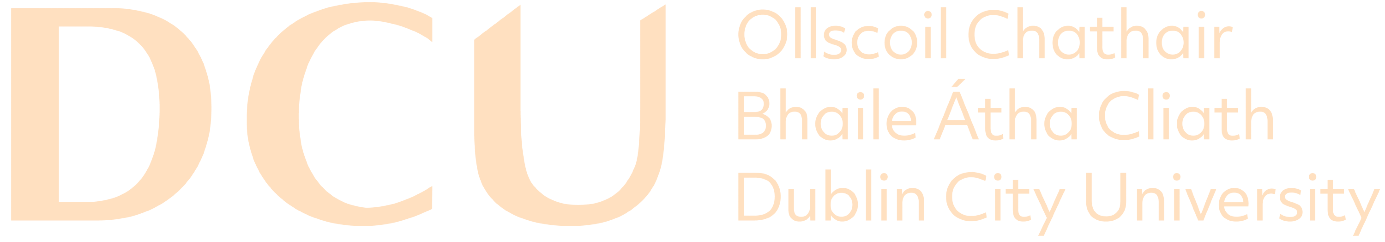 "develop and pilot critical approaches for integration of AI in MCJ education"
The project directly funded subscriptions for staff trials of specific GenAI tools related to media production
The project provided a collaborative community of practice for deploying these tools (or not!) in teaching and assessment contexts and allowed lecturers to share successes and challenges with these.
The project allowed for the the development of School policy for GenAI tool integration.
The project resulted in the development and testing of a novel and effective model for student citation of GenAI tool use (TOPIC).
AIMCJ
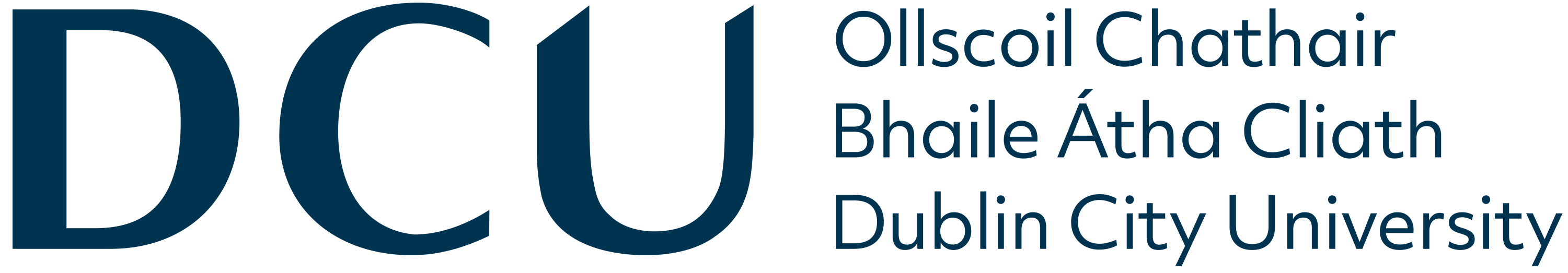 "consultation on legal and intellectual property issues"
The project provided funding for consultation with a legal expert from the Law Library of Ireland to help address specific concerns about the intellectual property and data-handling implications of the integration and use of GenAI tools in teaching.
This component of the project was only partially successful - the consultant was unable to complete evaluations within the project timescale, though provided valuable insights and review without charge.
This aspect provided a much more solid basis for the School's development of policy on GenAI tool integration in assignments, as well as informing imperatives for training staff.
AIMCJ
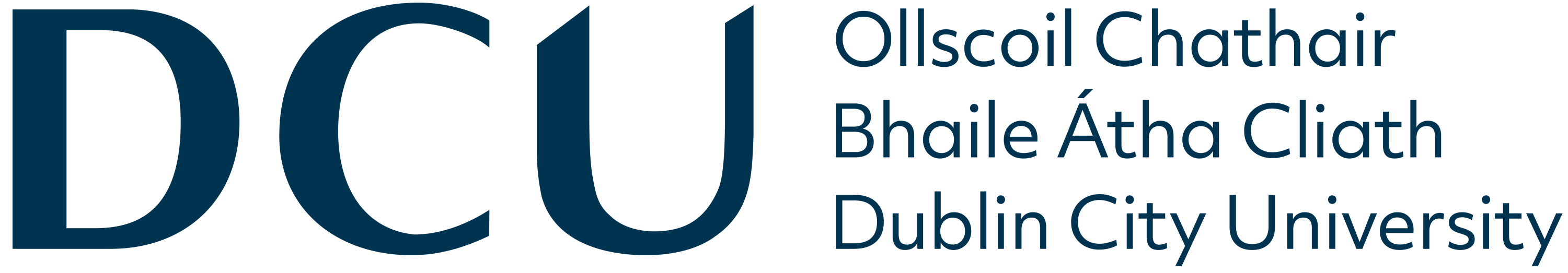 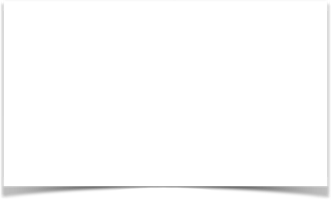 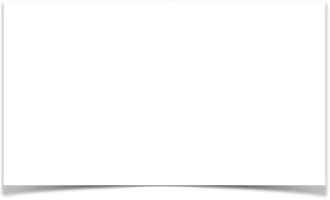 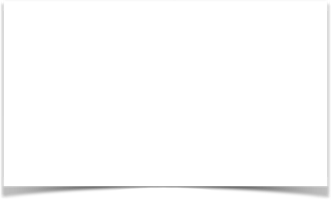 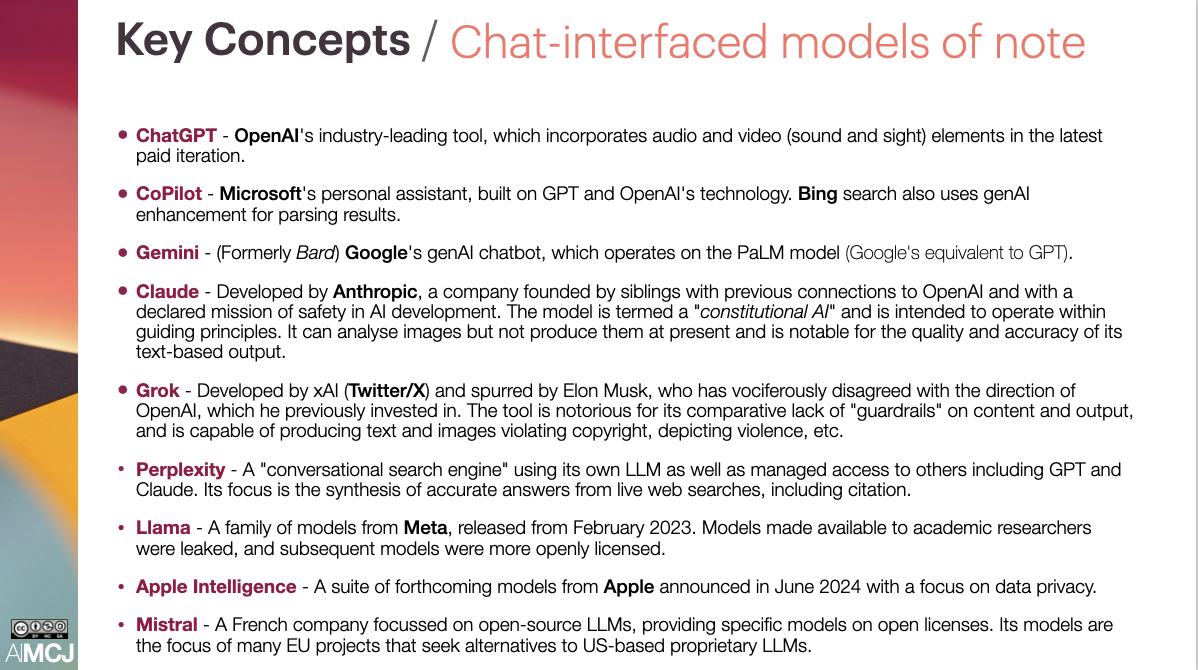 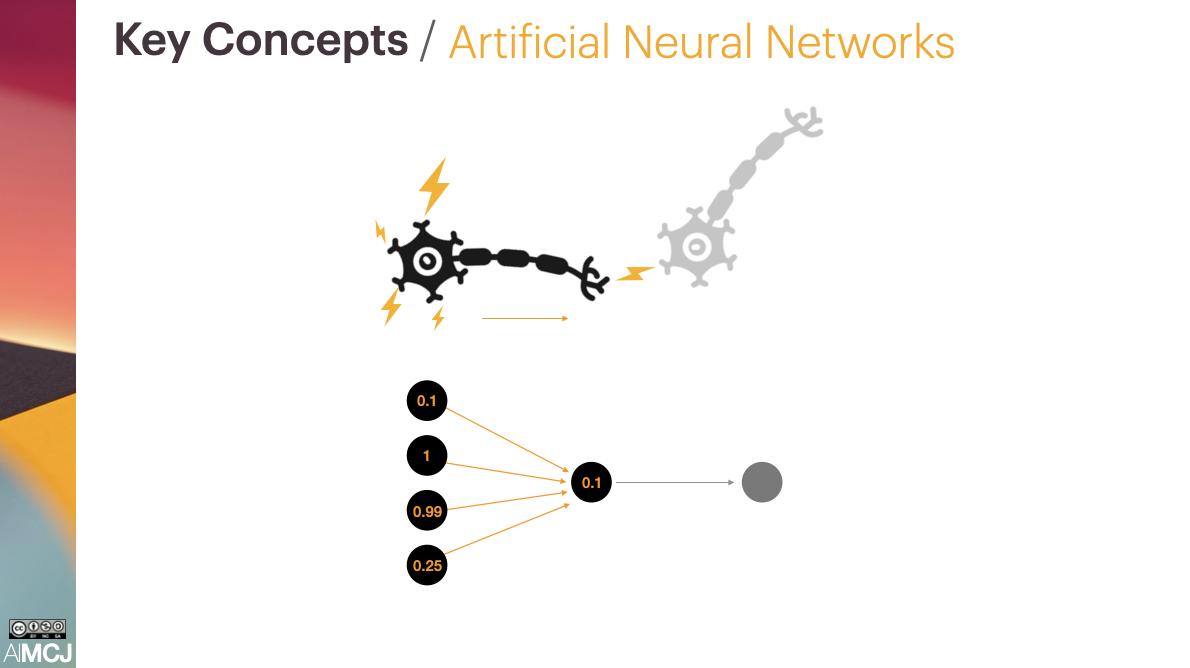 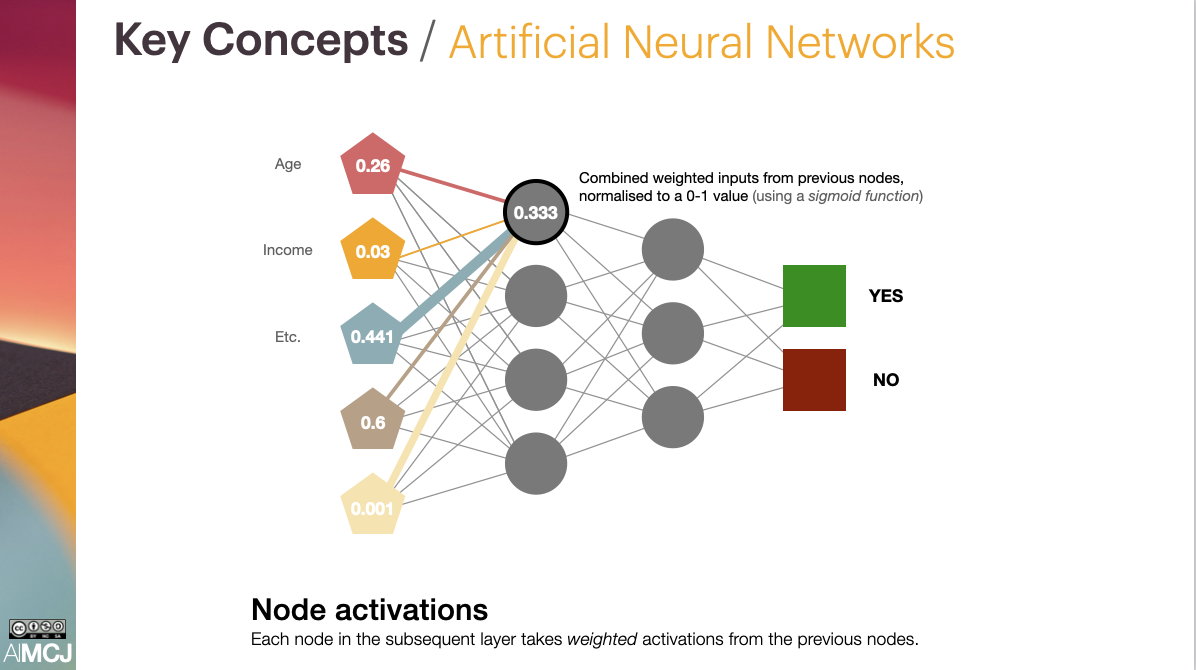 "Engage and educate staff on contemporary and emerging GenAI tech, and its implications for teaching & learning"
Based on tools used by staff and legal insights provided, staff training workshops and a GenAI Primer session were held.
These were integrated with School meetings and had high attendance - having funding for coffee and lunch helped!
A further GenAI-in-practice session will follow at the end of semester (06 December 2024) where staff will present successes and failures in their use of GenAI tools in T&L
AIMCJ
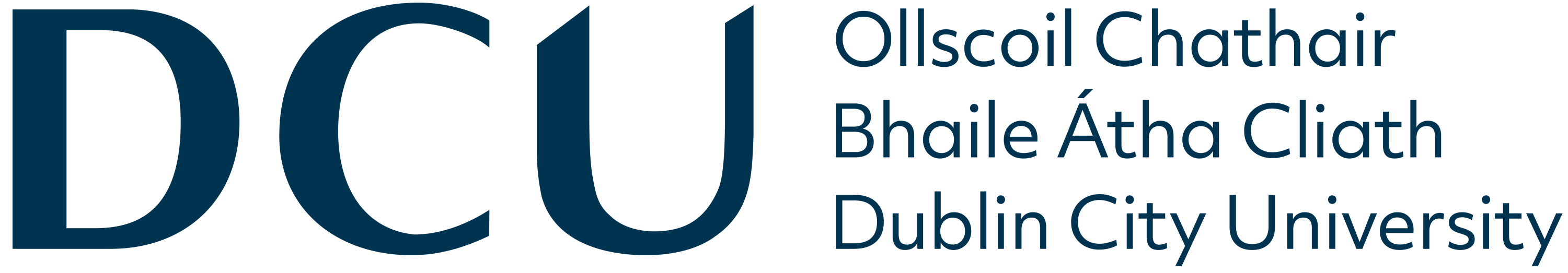 Other Outcomes
The project budgeted for an alumni event where contextual use of GenAI tools in MCJ industry could be discussed. Ultimately, this funding was not needed as alumni covered the cost of the event, which was crucial in terms of updating Graduate Skills expectations
The project benefitted from concurrent research on student attitudes to GenAI in higher education (Mulligan, 2024) which provided focus group insights on relevant themes
The project clarified the need for - and provided the basis of - a proposed model for GenAI citation in student work: TOPIC
AIMCJ
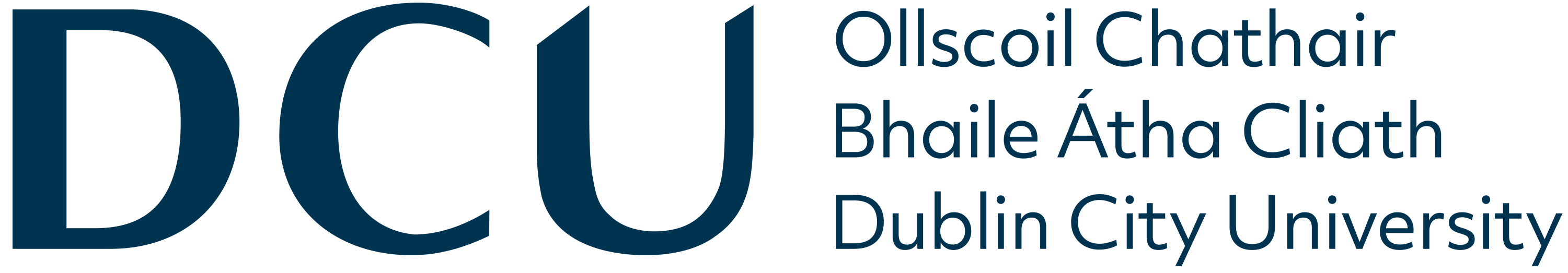 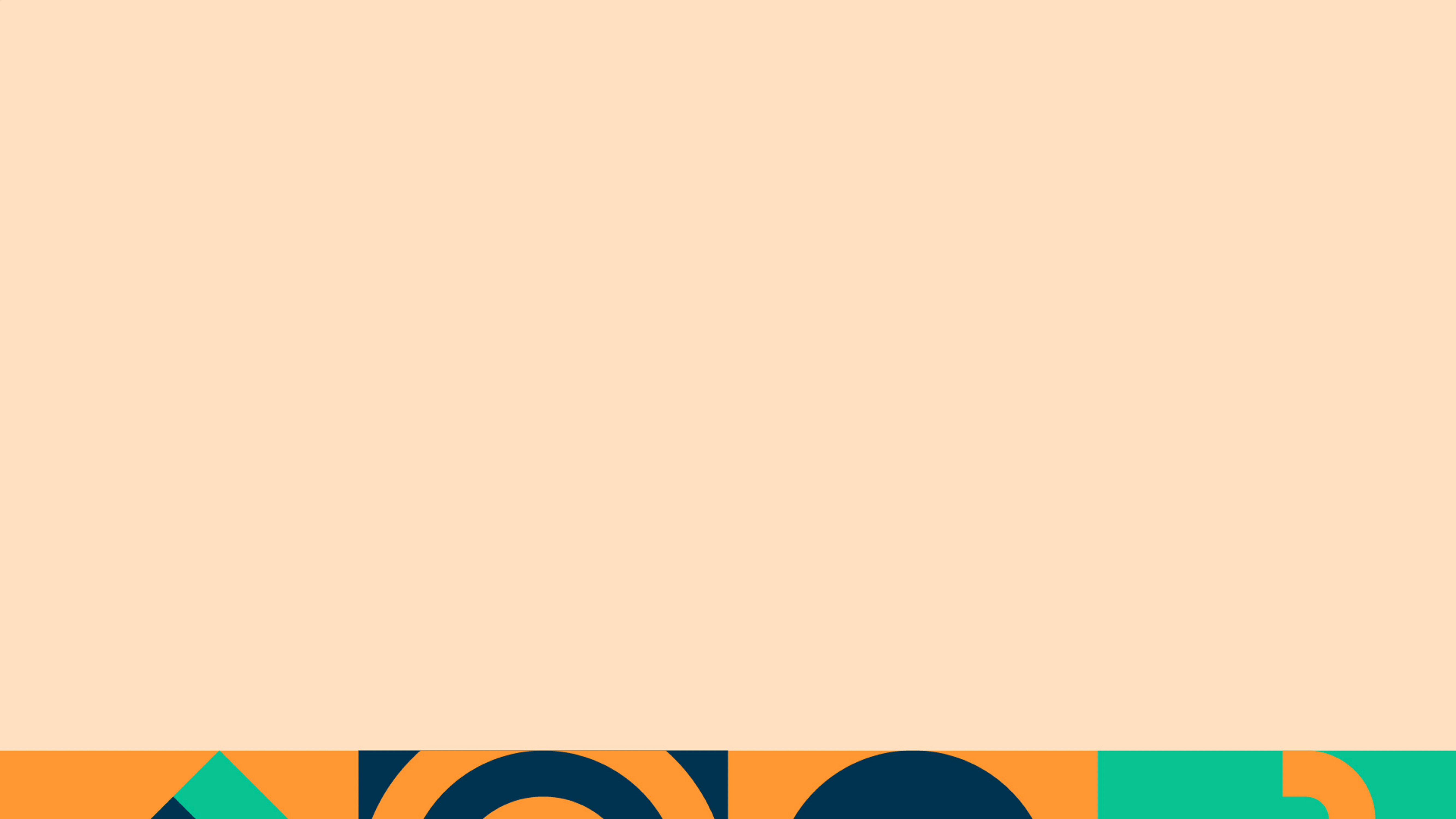 The TOPIC model
Tool(s) that you used
Output(s) that you got from these, based on the...
Prompt(s) you gave the model
Iterations you went through, with any refinements and follow-ups
Critical Reflection on the genAI contribution and how you used it
Meets the need to update our citation model for the integration of GenAI tools by shifting the focus to the rationale and process of their integration
Emphasises the expectation of critical review when used
AIMCJ
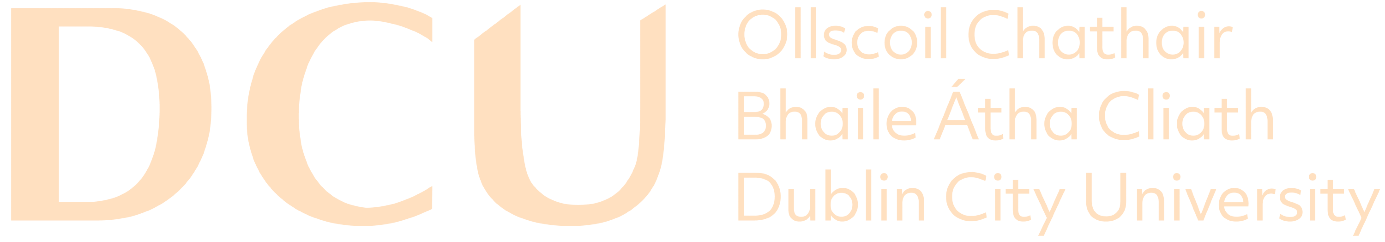 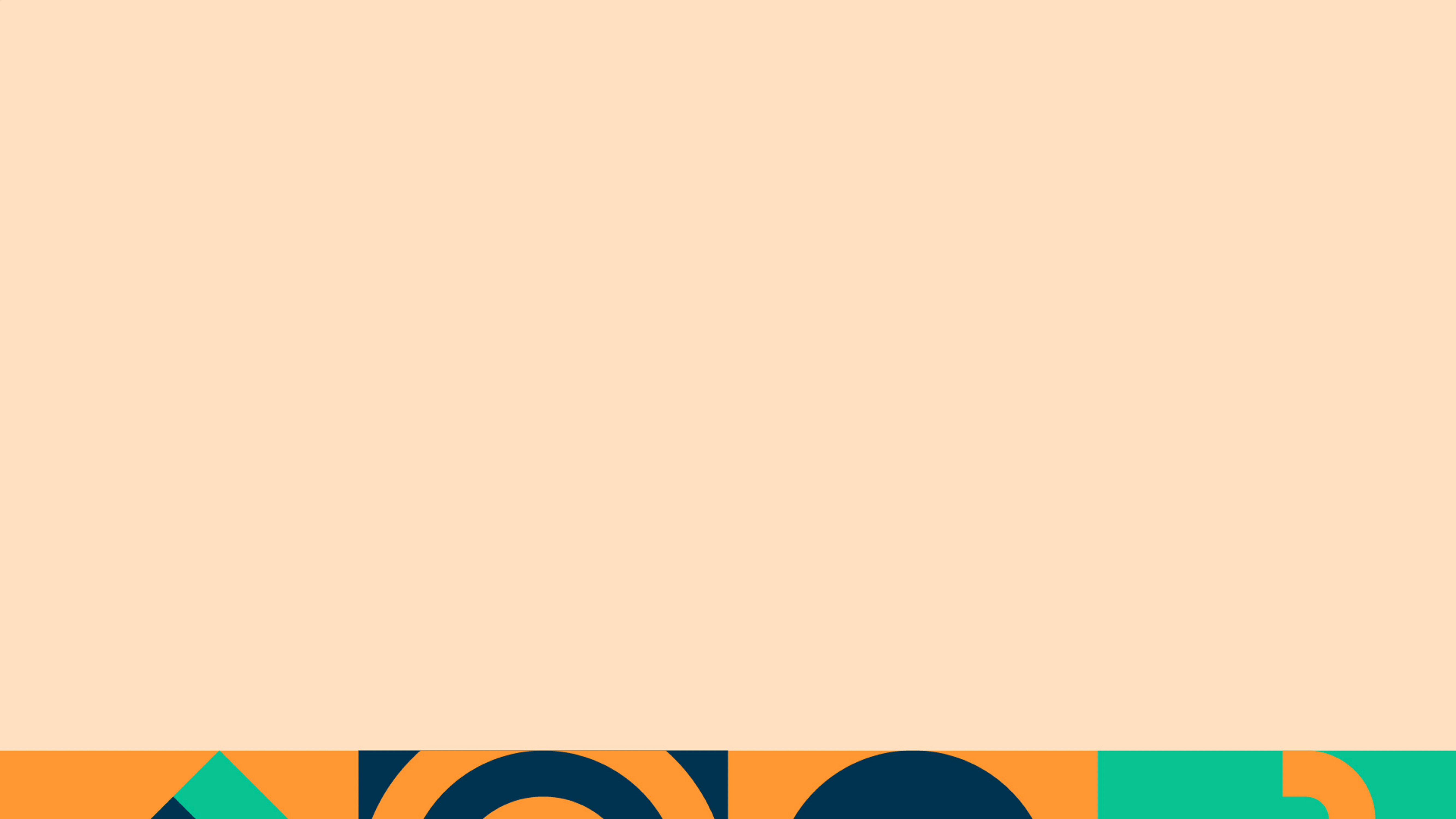 QUID SHOWCASE 2024
Project Overview
Dónal Mulligan donal.mulligan@dcu.ie
AIMCJ
Developing and Assessing Critical Approaches to 
Generative AI in Media, Communications, and Journalism
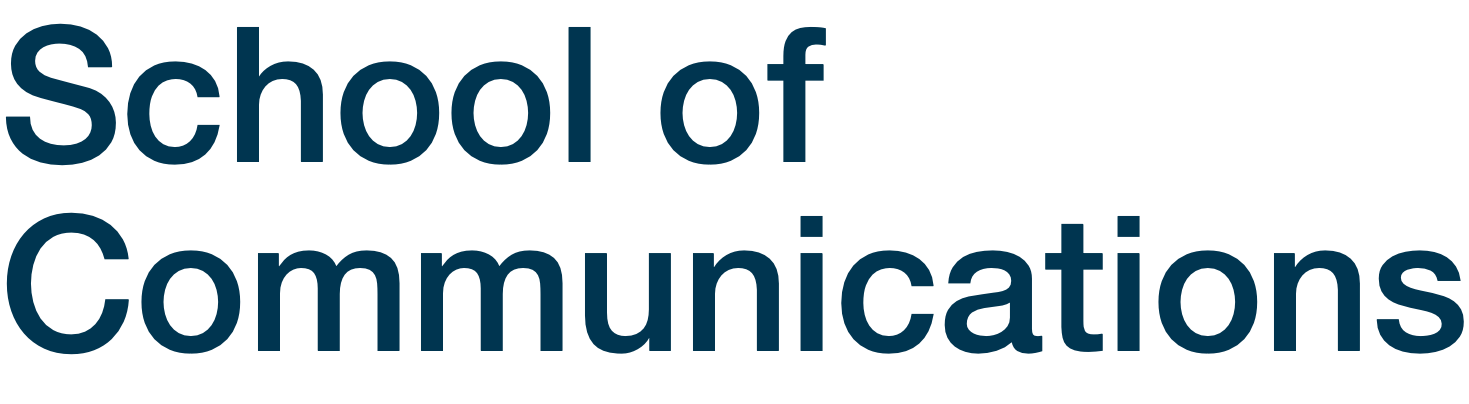 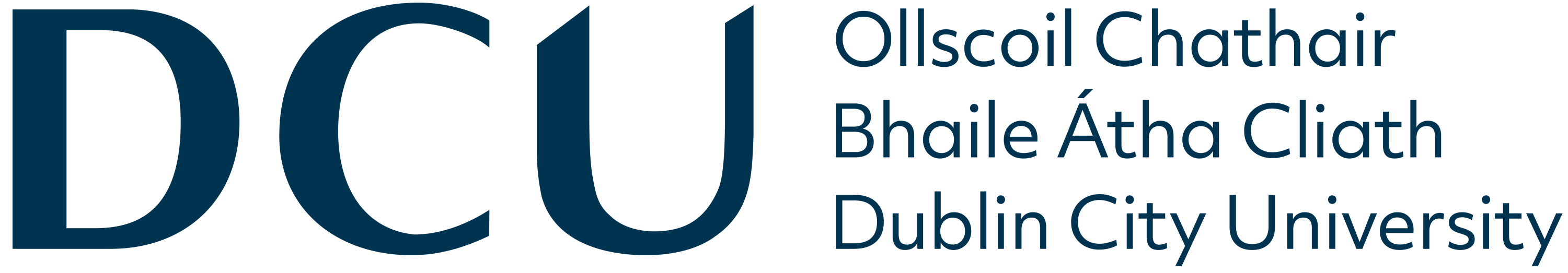